CHỦ ĐỀ 1
MÁY TÍNH VÀ CỘNG ĐồNG
BÀI 1
Lược SỬ CÔNG CỤ TÍNH TOÁN
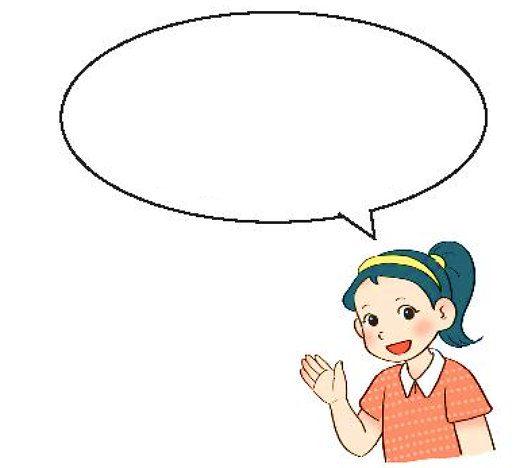 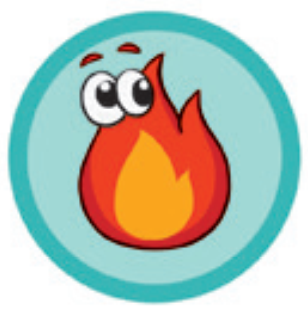 Công cụ tính toán đầu tiên
Các phép tính đầu tiên được con người thực hiện bằng cách nào?
Các phép tính đầu tiên được con người thực hiện bằng cách sử dụng 10 ngón tay. Cho đến nay, hệ thống ghi số thập phân (cách ghi số sử dụng các chữ số từ 0 đến 9) vẫn là cách ghi số phổ biến hơn cả. Trong tiếng Anh, từ “chữ số” (digit) có nguồn gốc từ chữ digitus (trong tiếng Latin có nghĩa là ngón tay).
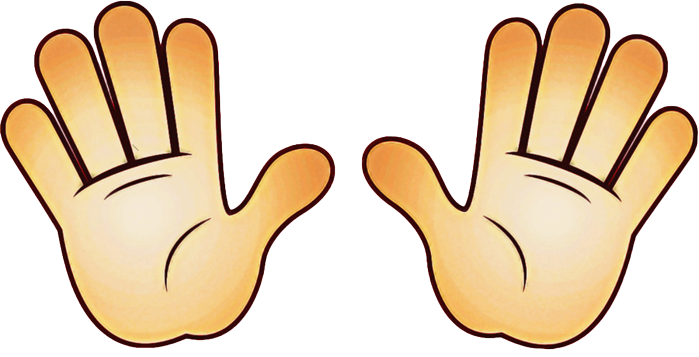 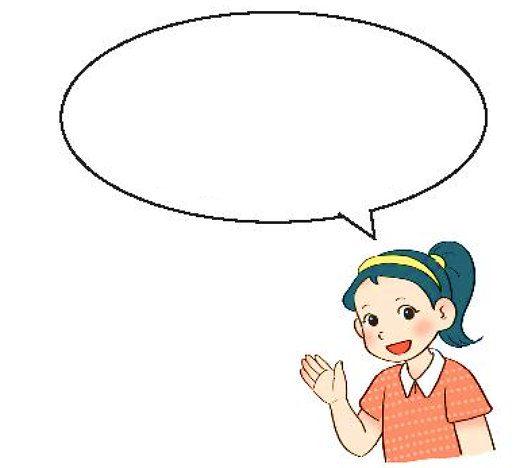 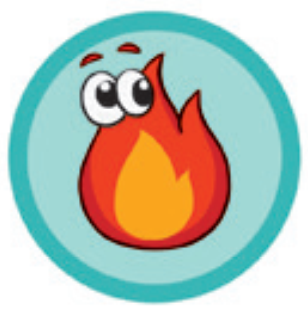 Công cụ tính toán đầu tiên
Bàn tính
Hơn 2000 năm trước Công nguyên, con người đã biết làm các phép tính số học. Một trong những công cụ tính toán sớm nhất là bàn tính.
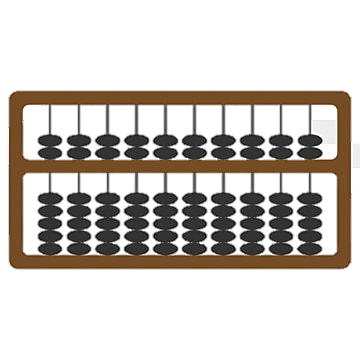 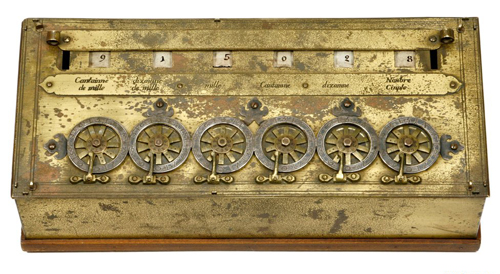 1. MÁY TÍNH Cơ KHÍ
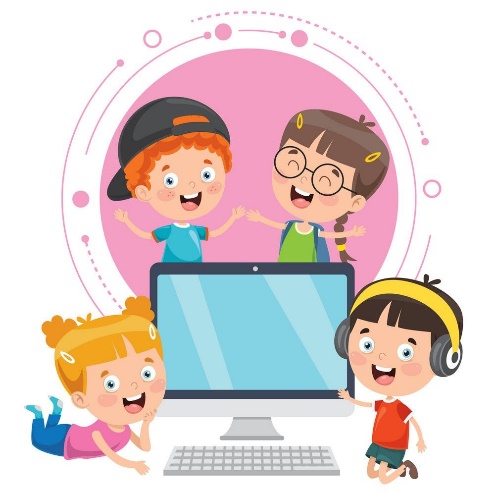 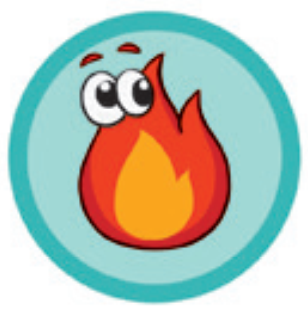 Hầu hết mọi người nghĩ về máy tính như một thiết bị điện tử, có khả năng xử lí dữ liệu đa dạng với tốc độ cao và có dung lượng lưu trữ lớn. Em hãy tìm hiểu và cho biết:
1.	Tên của một trong những chiếc máy tính đầu tiên.
2.	Chiếc máy đó có thể làm được những gì?
3.	Ý tưởng nào đã thúc đẩy sự phát minh ra máy tính?
Sự ra đời của máy tính
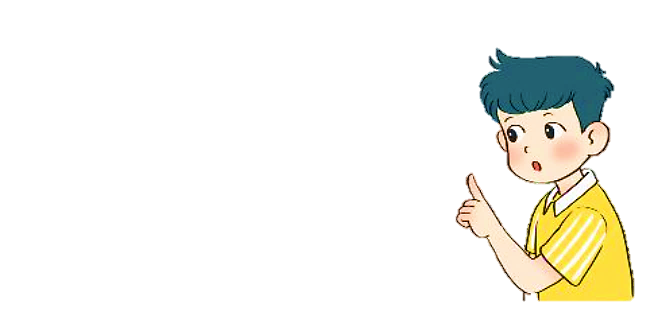 Hoạt động 1
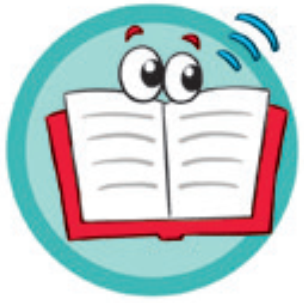 Ý tưởng cơ giới hoá việc tính toán đóng vai trò quan trọng trong lịch sử phát triển của máy tính.
Năm 1642, nhà bác học người Pháp Blaise Pascal, khi đó chưa đầy 20 tuổi, đã cho ra đời chiếc máy tính cơ khí Pascaline (Hình 1.2) để giúp đỡ cha trong việc tính thuế.
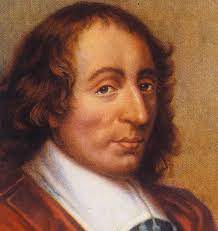 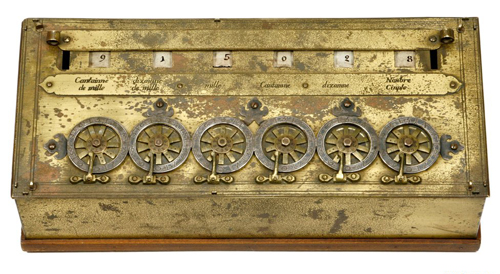 Blaise Pascal
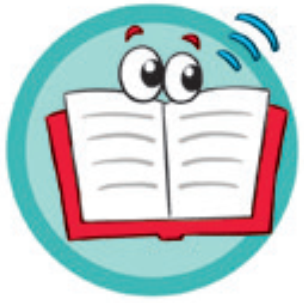 Nhà Toán học người Đức Gottfried Leibniz đã cải tiến và thêm phép tính nhân, chia vào máy tính của Pascal để nó thực hiện được cả bốn phép tính số học.
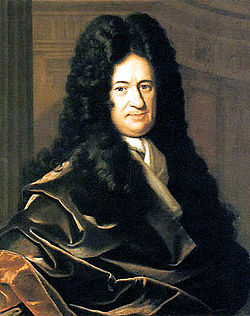 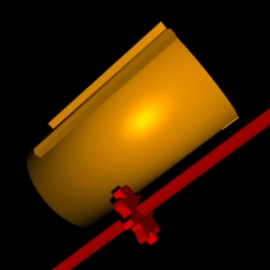 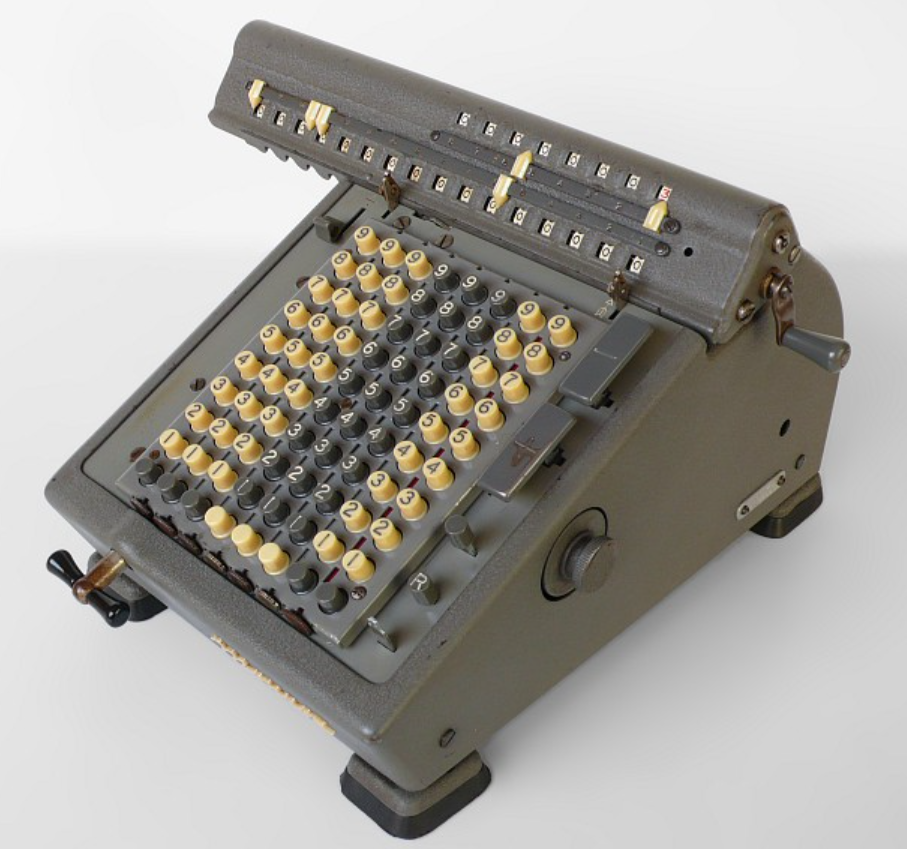 Gottfried Leibniz
Bánh xe Leibniz hay còn được gọi là trống bước (stepped drum)
Máy tính stepped drum còn được sử dụng vào những năm 1970
[Speaker Notes: Mechanical Calculators Stepped Drum Technology (w-hasselo.nl)]
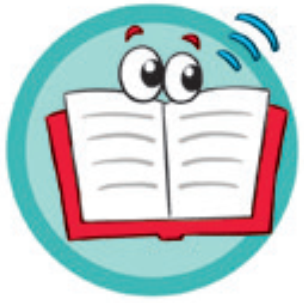 Dự án máy tính của Babbage
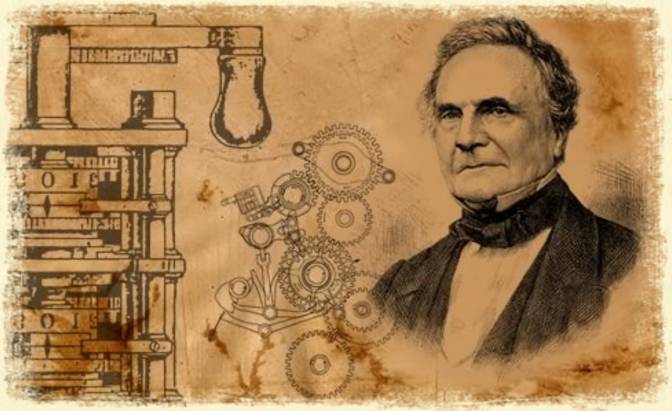 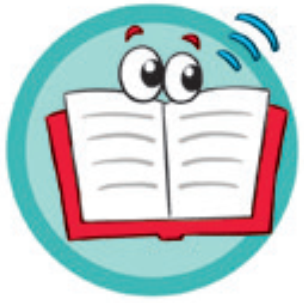 Nguyên lí thiết kế máy tính của Babbage giống như máy tính ngày nay. Đó là loại máy đa năng, thực hiện tính toán tự động và có những ứng dụng ngoài tính toán thuần tuý. Vì vậy, mặc dù dự án của ông không được hoàn thành do hạn chế về công nghệ, ông vẫn được coi là cha đẻ của công nghệ máy tính.
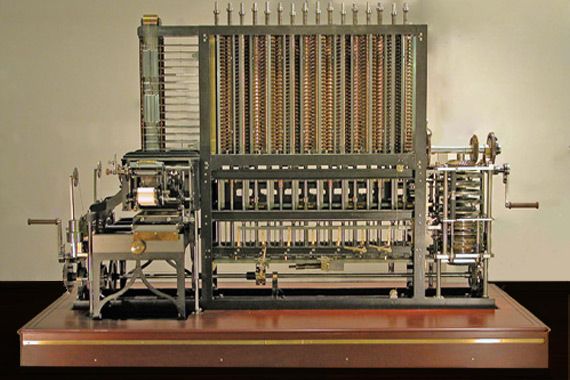 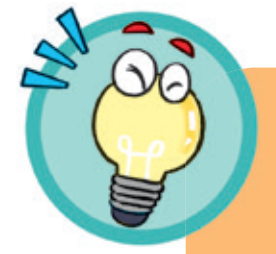 •	Ý tưởng cơ giới hoá việc tính toán đóng vai trò quan trọng trong lịch sử phát triển của máy tính. Năm 1642, nhà bác học Blaise Pascal đã sáng chế ra chiếc máy tính cơ khí Pascaline.
•	Năm 1833, nhà Toán học Charle Babbage đã thiết kế máy tính đa năng, tính toán tự động tương tự như máy tính ngày nay.
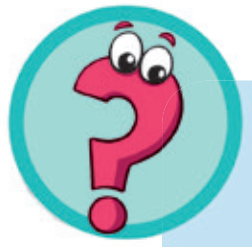 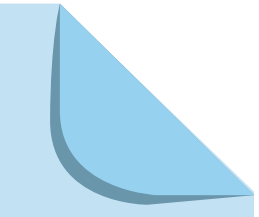 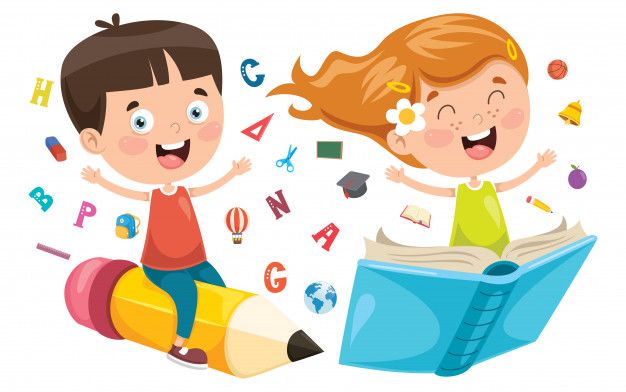 Máy tính trong dự án của Babbage có những đặc điểm gì? 
A.	Máy tính cơ học, thực hiện tự động.
B.	Máy tính có những ứng dụng ngoài tính toán thuần tuý.
C. Có thiết kế giống với máy tính ngày nay.
D. Cả ba đặc điểm trên.
2.	MÁY TÍNH ĐIỆN TỬ
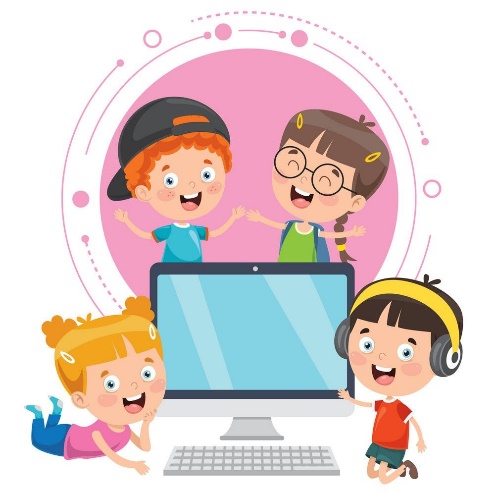 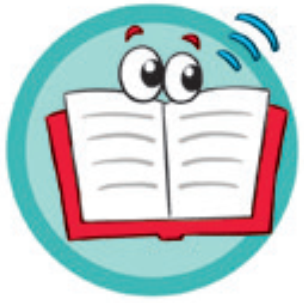 Máy tính điện - cơ và kiến trúc Von Neumann
Năm 24 tuổi, Claude Shannon đã nghĩ rằng có thể sử dụng các rơ le để thực hiện các thao tác tính toán trên các dây bit. Đó là nền tảng cho việc thiết kế các máy tính kĩ thuật số hiện đại. Thời kì đầu, các máy tính được thiết kế dựa trên các rơ le, còn được gọi là máy tính điện - cơ.
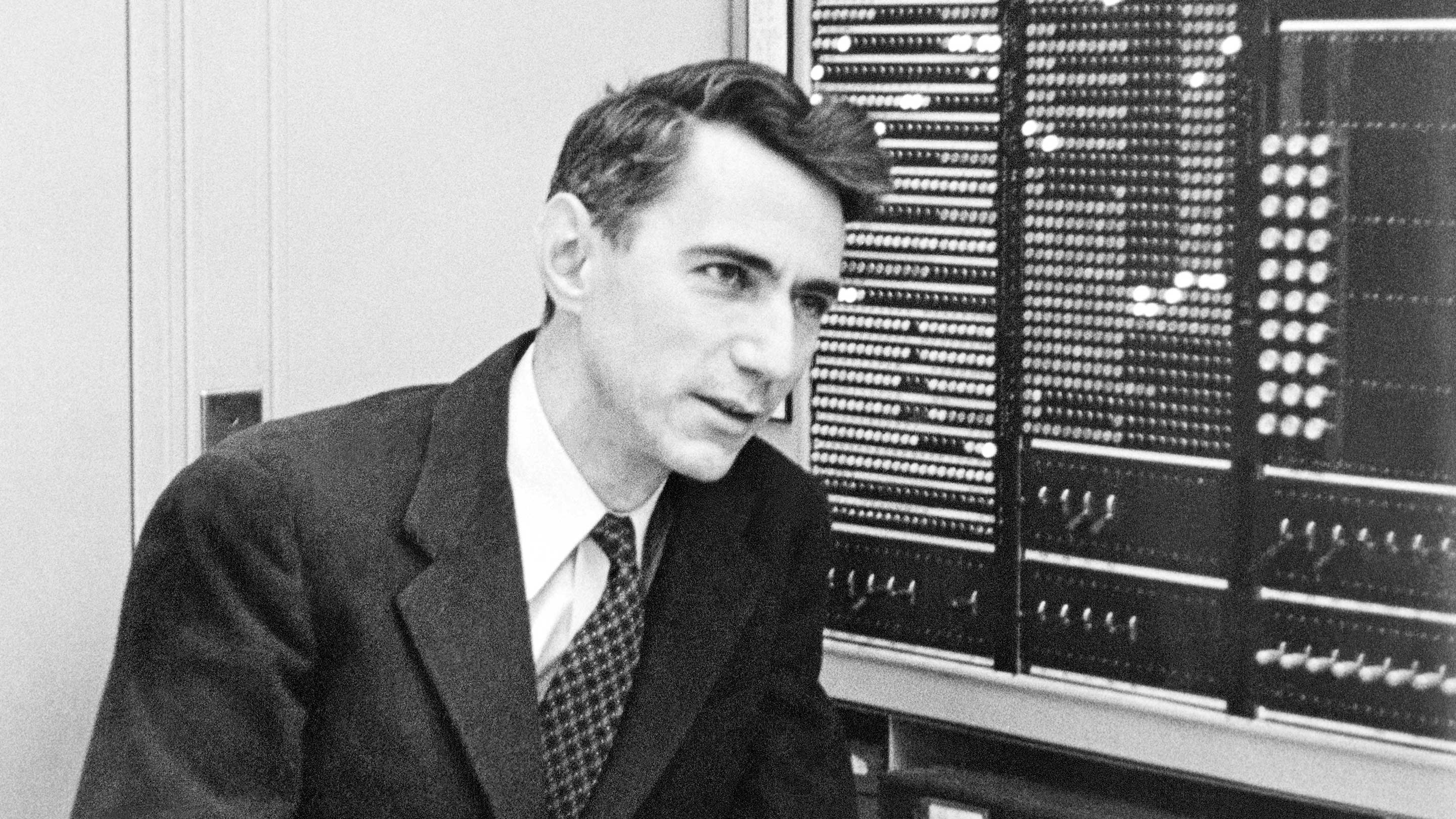 Claude Shannon
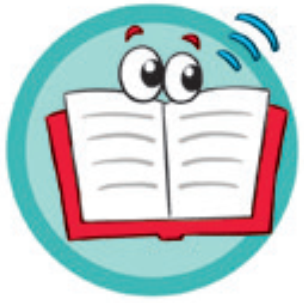 Máy tính điện - cơ và kiến trúc Von Neumann
Năm 1943, Howard Aiken đã chế tạo thành công chiếc máy tính điều khiển tuần tự tự động (ASCC Automatic Sequence Controlled Calculator), một máy tính điện - cơ đa năng, có thể hoạt động với sự can thiệp tối thiểu của con người. Nó thực hiện phép tính cộng mất gần một giây và phép tính nhân mất khoảng 6 giây.
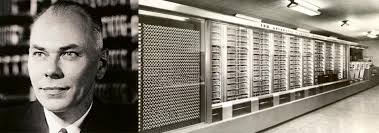 Howard Aiken
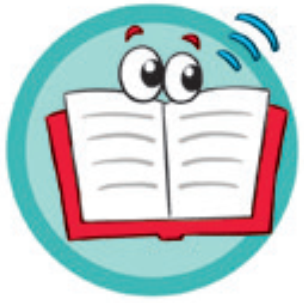 Máy tính điện - cơ và kiến trúc Von Neumann
Năm 1945, nhà Toán học người Mỹ gốc Hung-ga-ry John Von Neumann đã trình bày nguyên lí hoạt động của máy tính với khái niệm “chương trình được lưu trữ”.
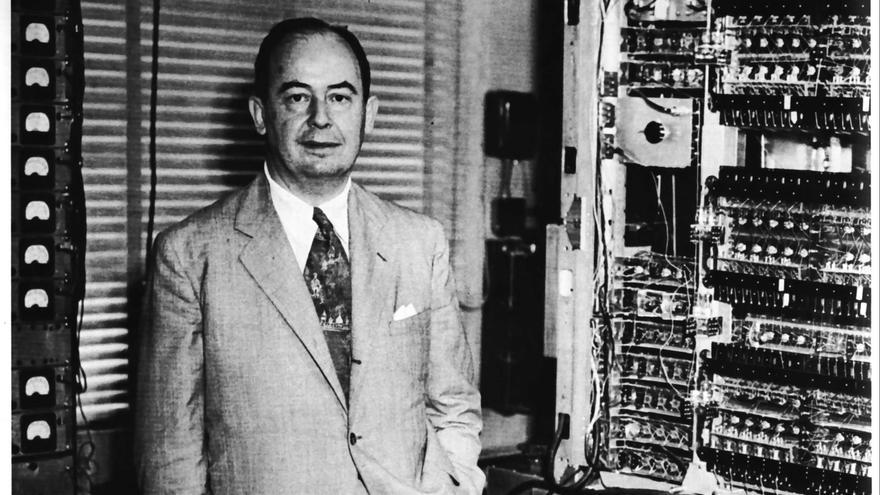 Howard Aiken
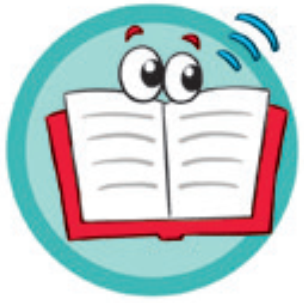 Máy tính điện - cơ và kiến trúc Von Neumann
Các lệnh của chương trình được lưu trữ trong bộ nhớ giống như dữ liệu; 
Để thực hiện nhiệm vụ nào, chỉ cần tải chương trình tương ứng vào bộ nhớ; 
Chương trình được nạp từ bộ nhớ vào bộ xử lí từng lệnh một và thực hiện xong mới nạp lệnh tiếp theo (tuần tự).
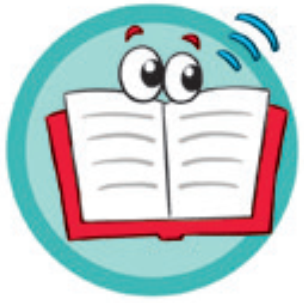 Máy tính điện - cơ và kiến trúc Von Neumann
Theo nguyên lí đó, máy tính cần được cấu tạo dựa trên kiến trúc Von Neumann, gồm bộ xử lí, bộ nhớ, các cổng kết nối với thiết bị vào - ra và đường truyền giữa các bộ phận đó như trong Hình 1.3.
Bộ xử lí
Thiết bị vào
Thiết bị ra
Bộ nhớ
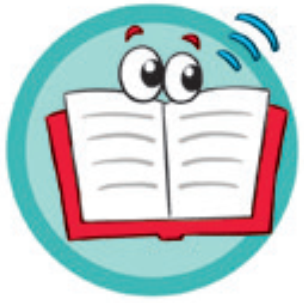 Máy tính điện tử có thể được phân chia thành năm thế hệ:
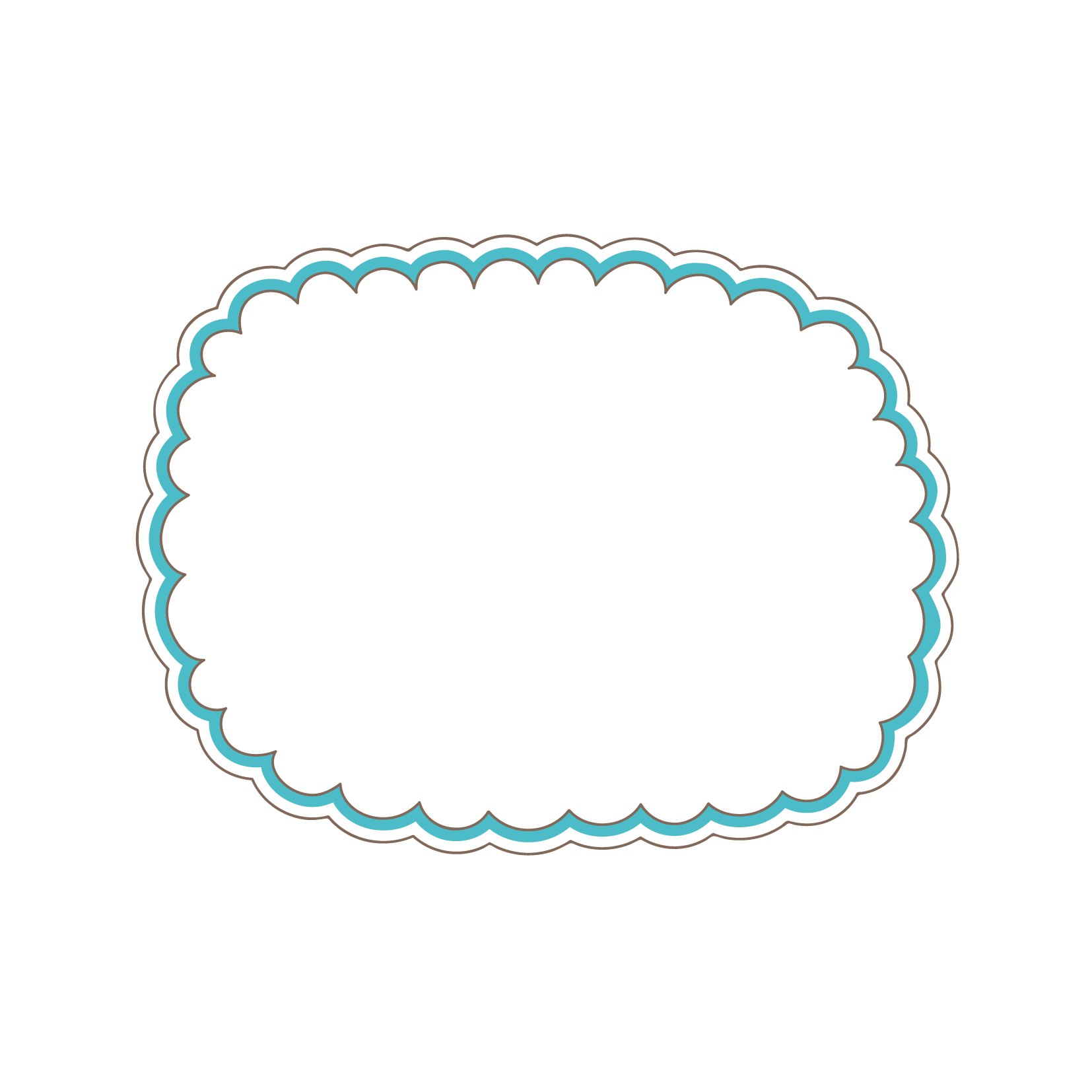 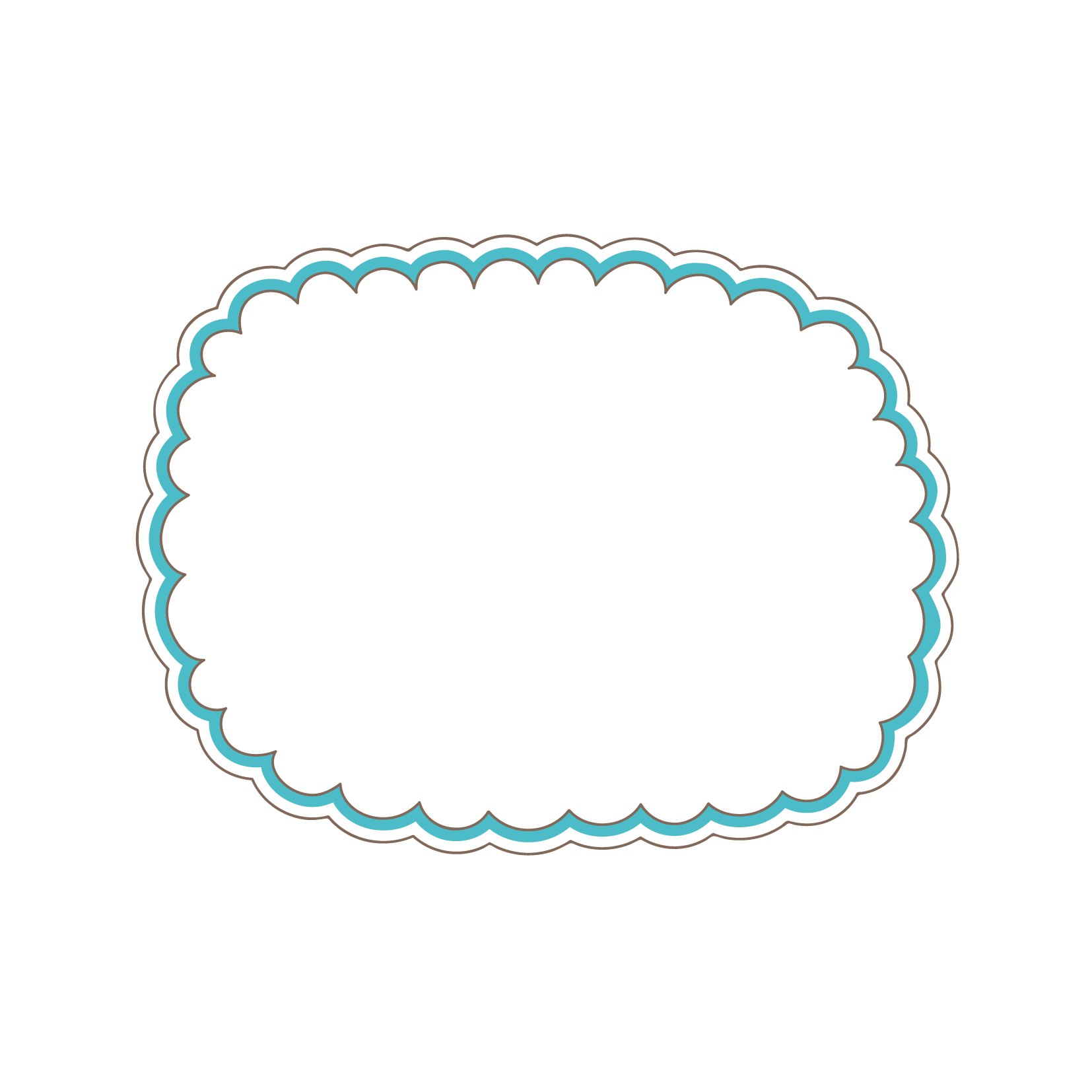 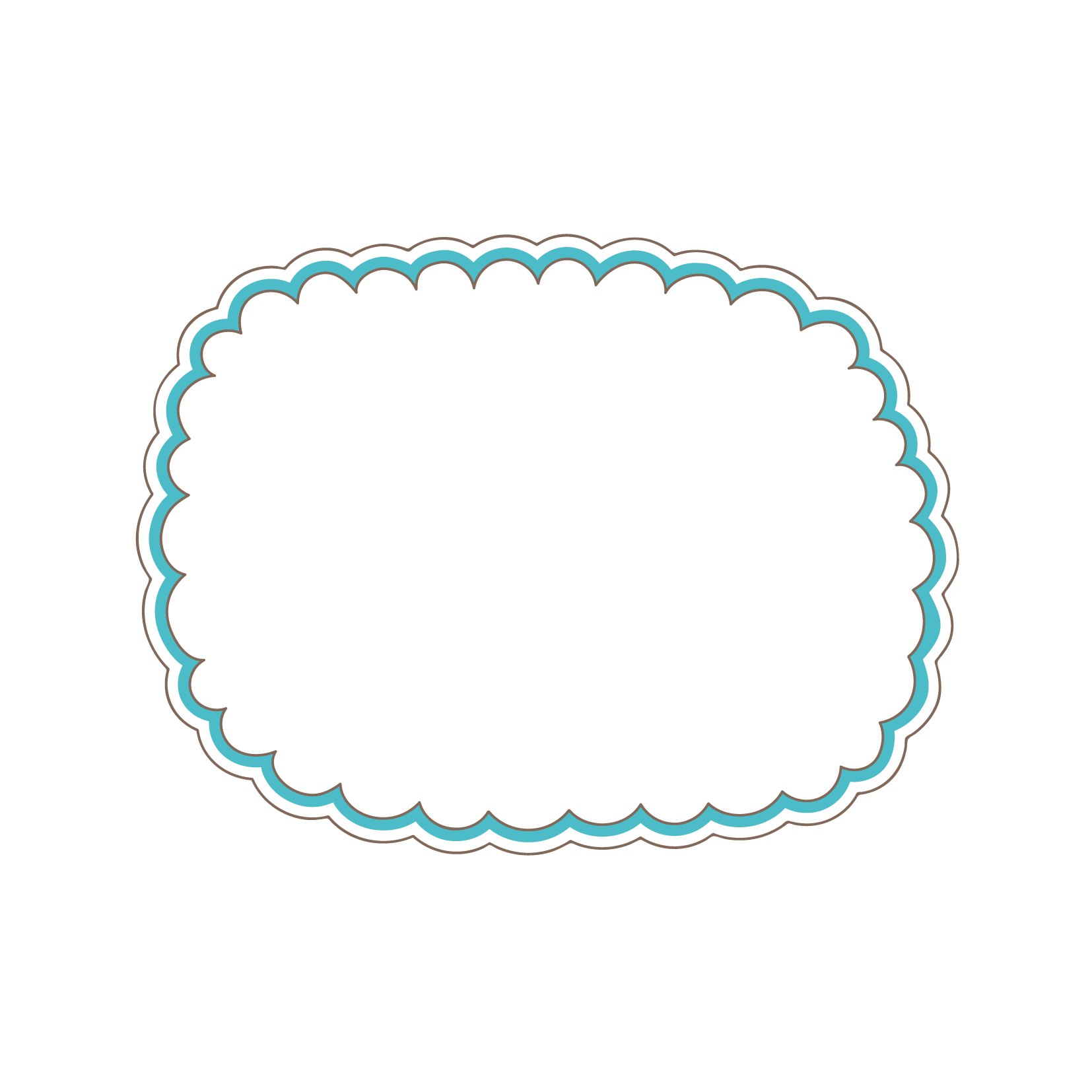 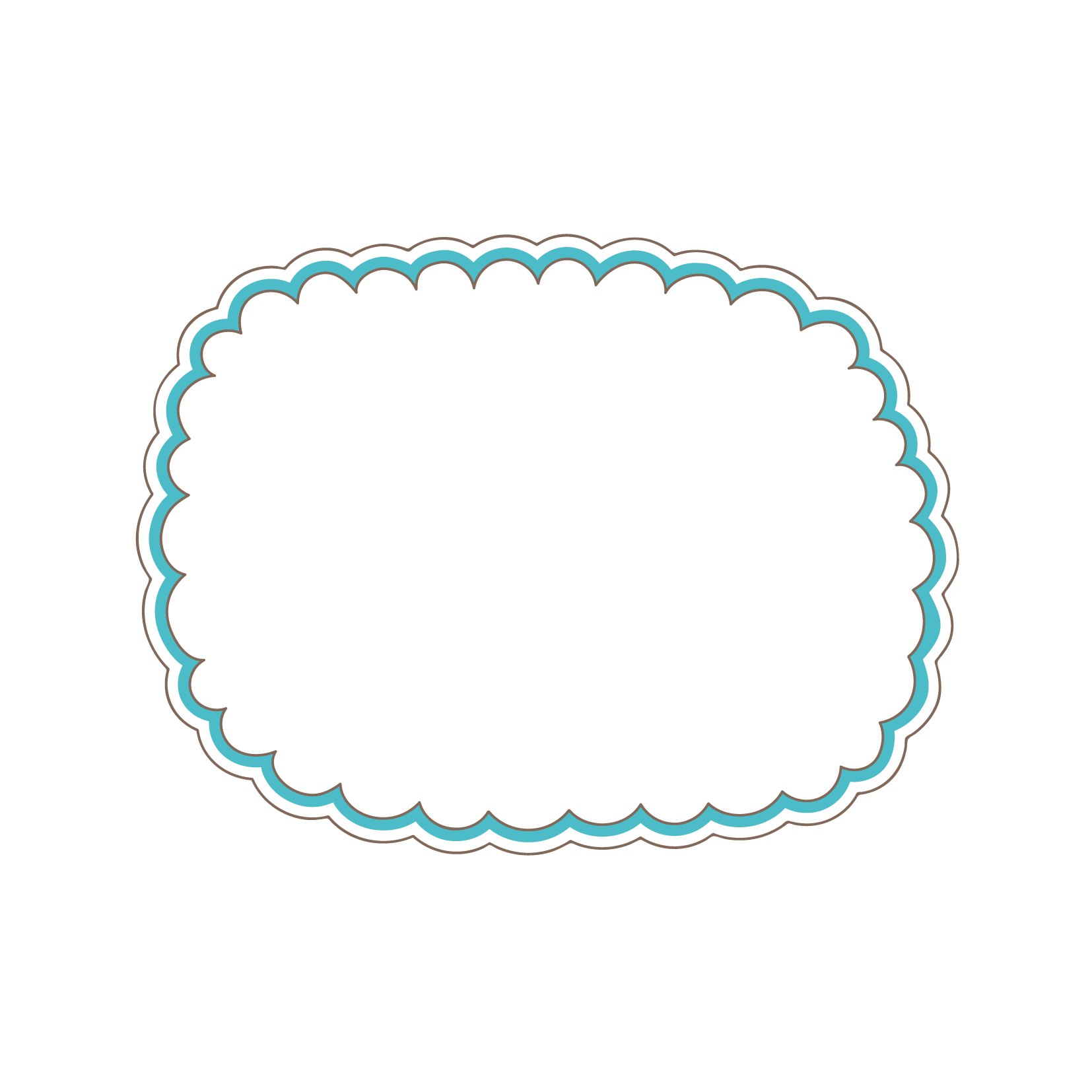 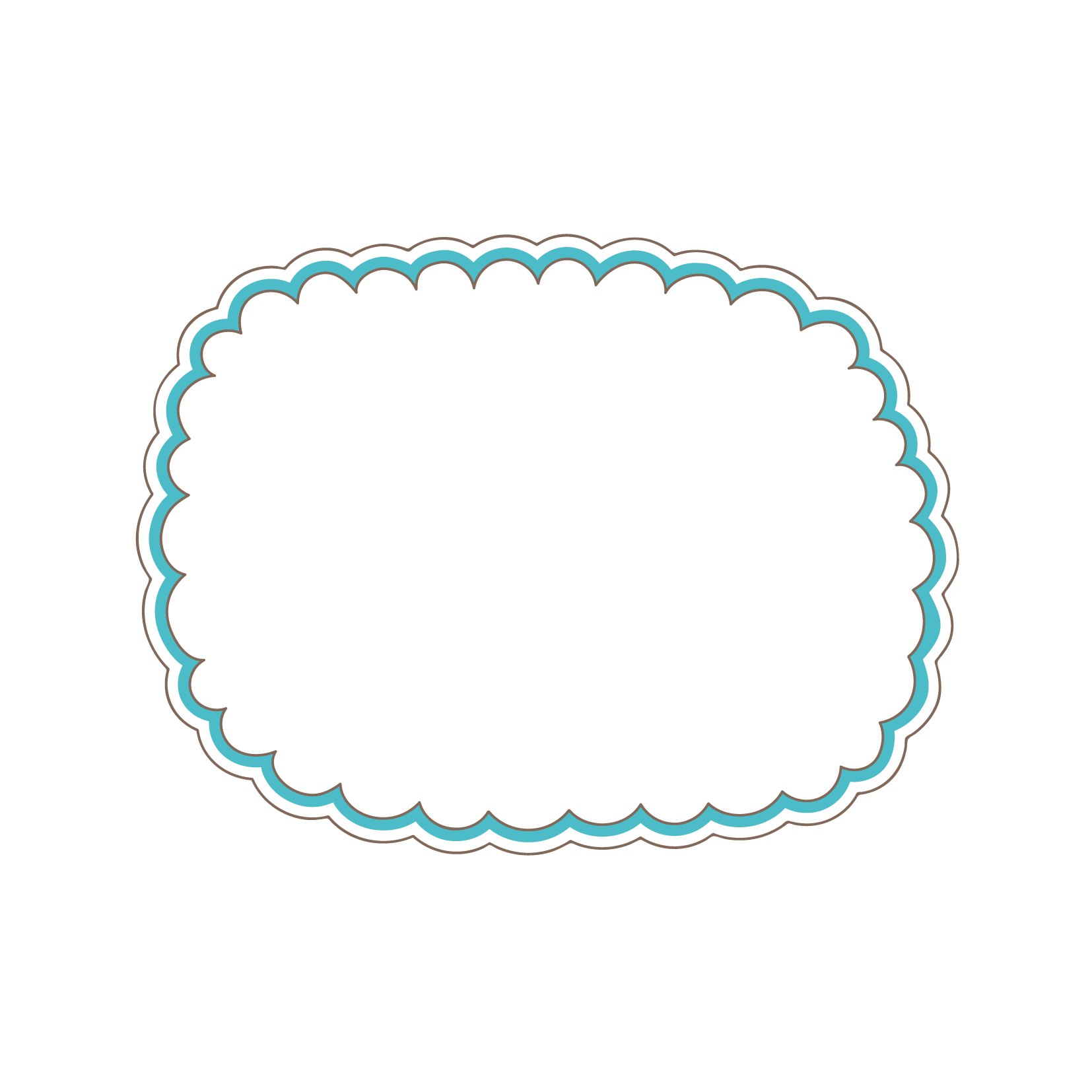 1945
-
1955
1965
-
1974
1955
-
1965
1974
-
1990
1990
-
nay
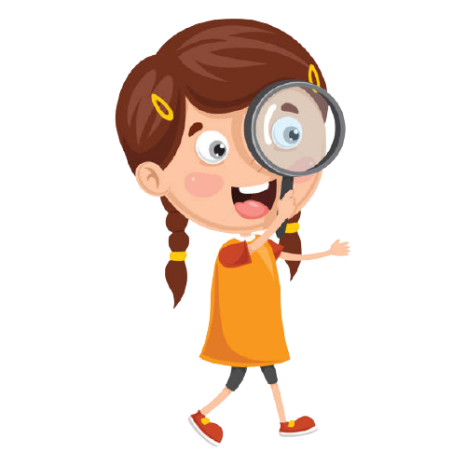 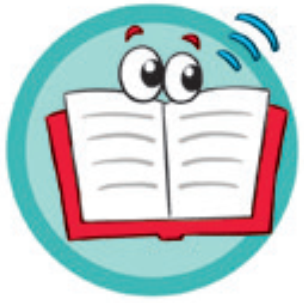 Thế hệ thứ nhất (1945 - 1955)
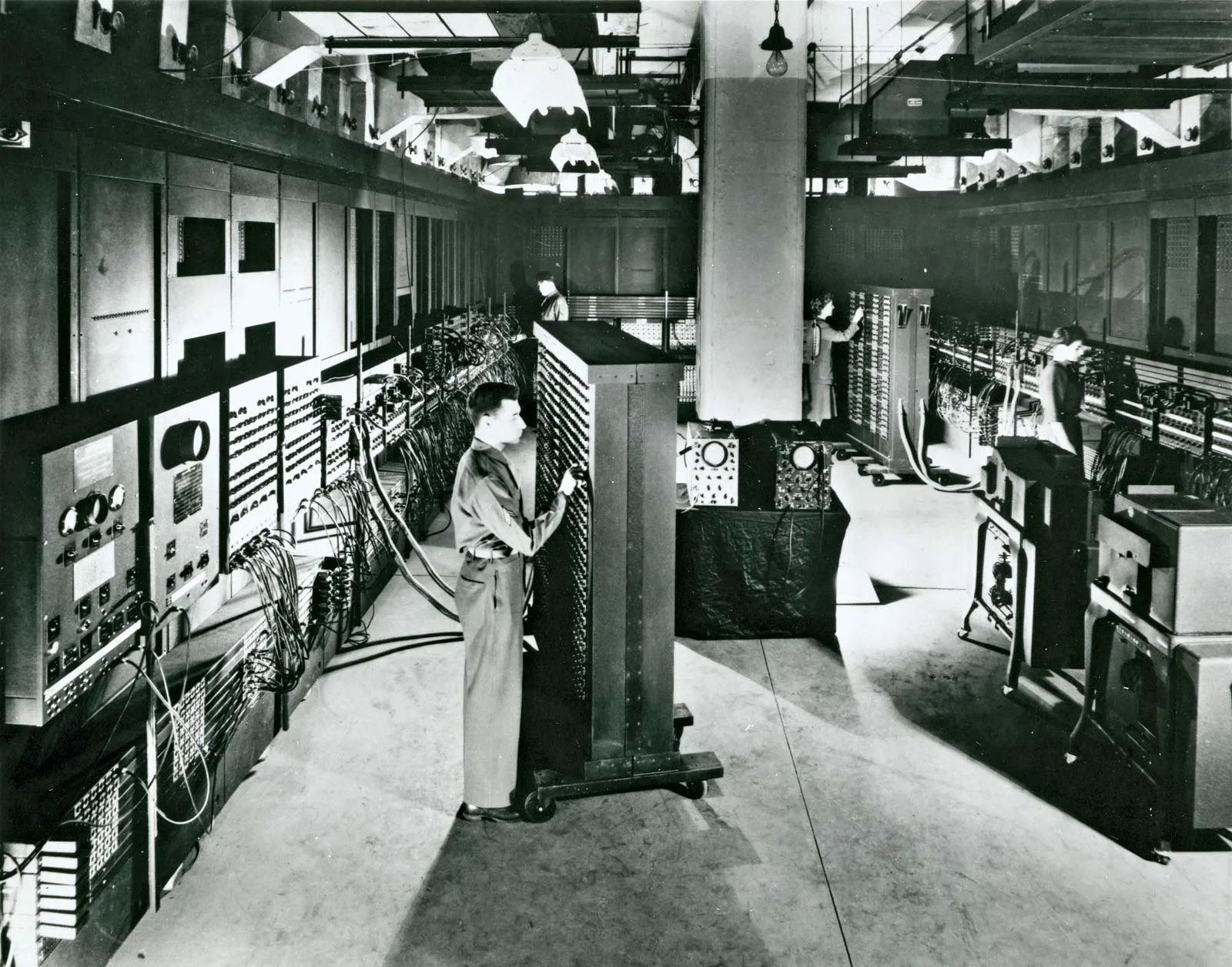 Đặc điểm:
Thành phần điện tử chính: đèn điện tử chân không.
Bộ nhớ chính: trống từ.
Kích thước: rất lớn (thường chiếm một căn phòng).
Thiết bị vào - ra: máy đọc và tạo thẻ đục lỗ.
ENIAC (1943)
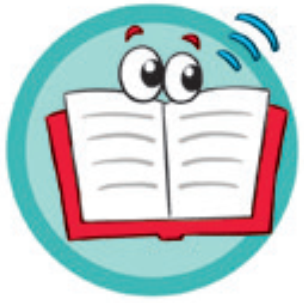 Thế hệ thứ hai (1955 - 1965)
Đặc điểm:
Thành phần điện tử chính: bóng bán dẫn.
Bộ nhớ: lõi từ, băng từ.
Kích thước: lớn (bộ phận xử lí và tính toán lớn như những chiếc tủ).
Thiết bị vào - ra: máy đọc và in băng đục lỗ, máy đọc và in băng từ.
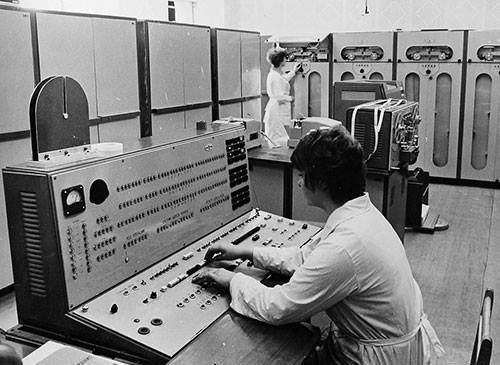 Minsk 22
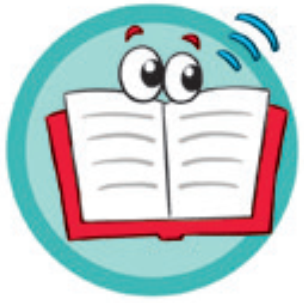 Thế hệ thứ ba (1965- 1974)
Đặc điểm:
•	Thành phần điện tử chính: mạch tích hợp.
•	Bộ nhớ: lõi từ lớn, băng từ, đĩa từ.
•	Kích thước: lớn (tương đương 1 chiếc bàn làm việc).
•	Thiết bị vào - ra: được bổ sung bàn phím, màn hình, máy in,...
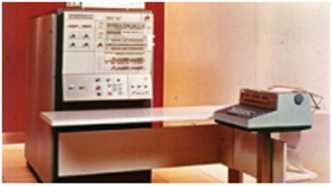 ENIAC (1943)
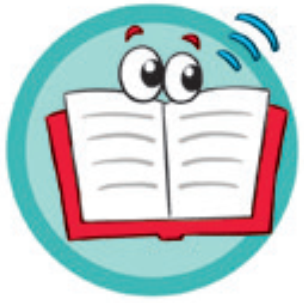 Thế hệ thứ tư (1974 - 1990)
Đặc điểm:
•	Thành phần điện tử chính: mạch tích hợp cỡ rất lớn và bộ vi xử lí.
•	Bộ nhớ: CD, RAM. ROM, USB, SSD,...
•	Kích thước: nhỏ, có thể đặt trên bàn.
•	Thiết bị vào - ra: được bổ sung thiết bị trỏ, máy quét,...
•	Mạng: một nhóm gồm hai hoặc nhiều máy tính được liên kết với nhau.
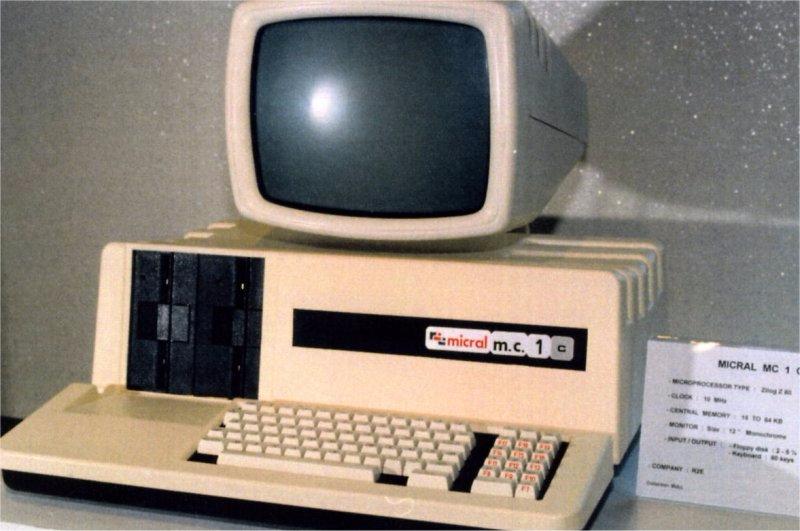 Micral (1973)
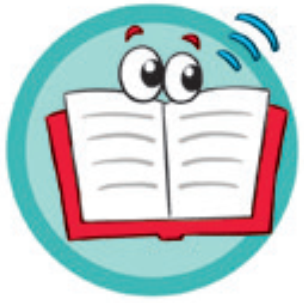 Thế hệ thứ năm (1990 - ngày nay)
Đặc điểm:
•	Thành phần điện tử chính: mạch tích hợp cỡ siêu lớn.
•	Kích thước: nhỏ, có thể mang theo người (di động) và có dung lượng lưu trữ lớn.
•	Thiết bị vào - ra: được bổ sung thiết bị nhận dạng tiếng nói, hình ảnh, chuyển động,...
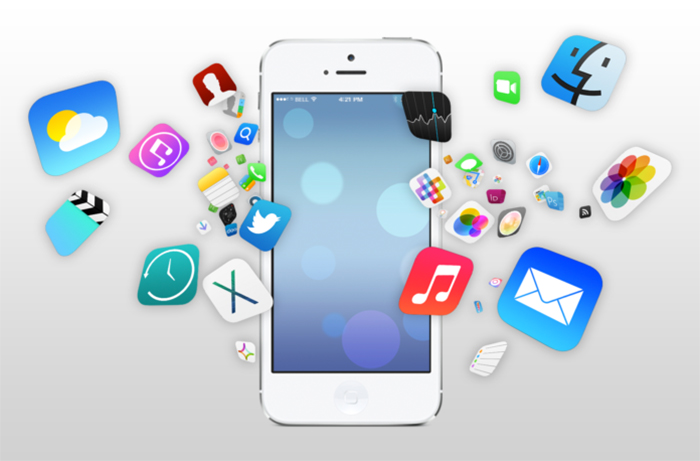 Điện thoại thông minh
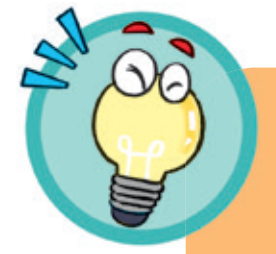 Máy tính điện tử ra đời vào những năm 1940. Năm thế hệ của máy tính điện từ được đánh dấu bởi những tiến bộ công nghệ nhằm thu nhỏ các linh kiện điện tử, tích hợp chúng vào những thiết bị nhỏ, có tốc độ xừ lí lớn, độ tin cậy cao, có khả năng kết nối toàn cầu, tiêu thụ ít năng lượng và được trang bị nhiều ứng dụng thân thiện với con người.
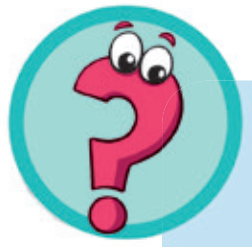 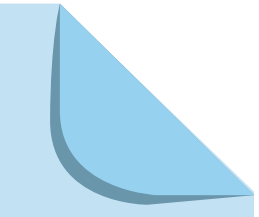 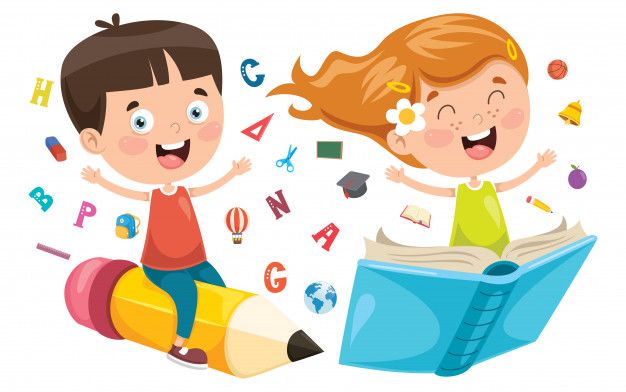 Bộ vi xử lí là linh kiện máy tính dựa trên công nghệ nào? 
A. Đèn điện từ chân không.
B. Linh kiện bán dẫn đơn giản.
C. Mạch tích hợp hàng chục, hàng trăm linh kiện bán dẫn.
D. Mạch tích hợp cở lớn, gồm hàng chục nghìn đến hàng triệu linh kiện bán dẫn.
3. MÁY TÍNH THAY ĐổI
THẾ GIỚI NHƯ THẾ NÀO?
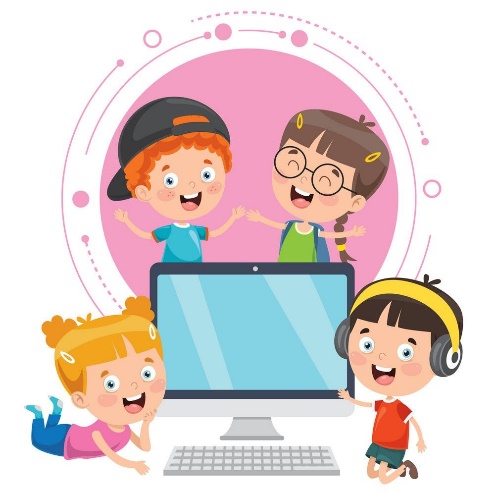 3. MÁY TÍNH THAY ĐỔl THẾ GIỚI NHƯ THẾ NÀO?
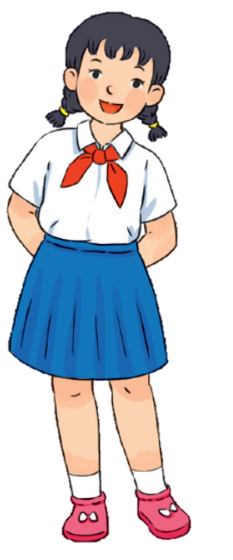 Em hãy lấy ba ví dụ cho thấy máy tính làm thay đổi sâu sắc cuộc sống của con người.
Sự thay đổi
Hoạt động 2
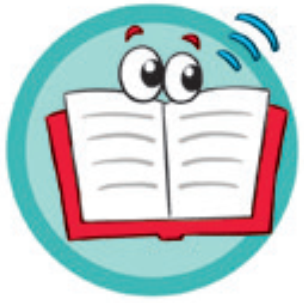 Trong lĩnh vực giáo dục:
Internet là kho thông tin khổng lồ, giúp con người có thể học mọi nơi, mọi lúc, giúp các giáo viên hỗ trợ học sinh từ xa, giúp các nhà khoa học, các chuyên gia, các nhà giáo dục phổ biến kiến thức, kĩ năng,... một cách hiệu quả.
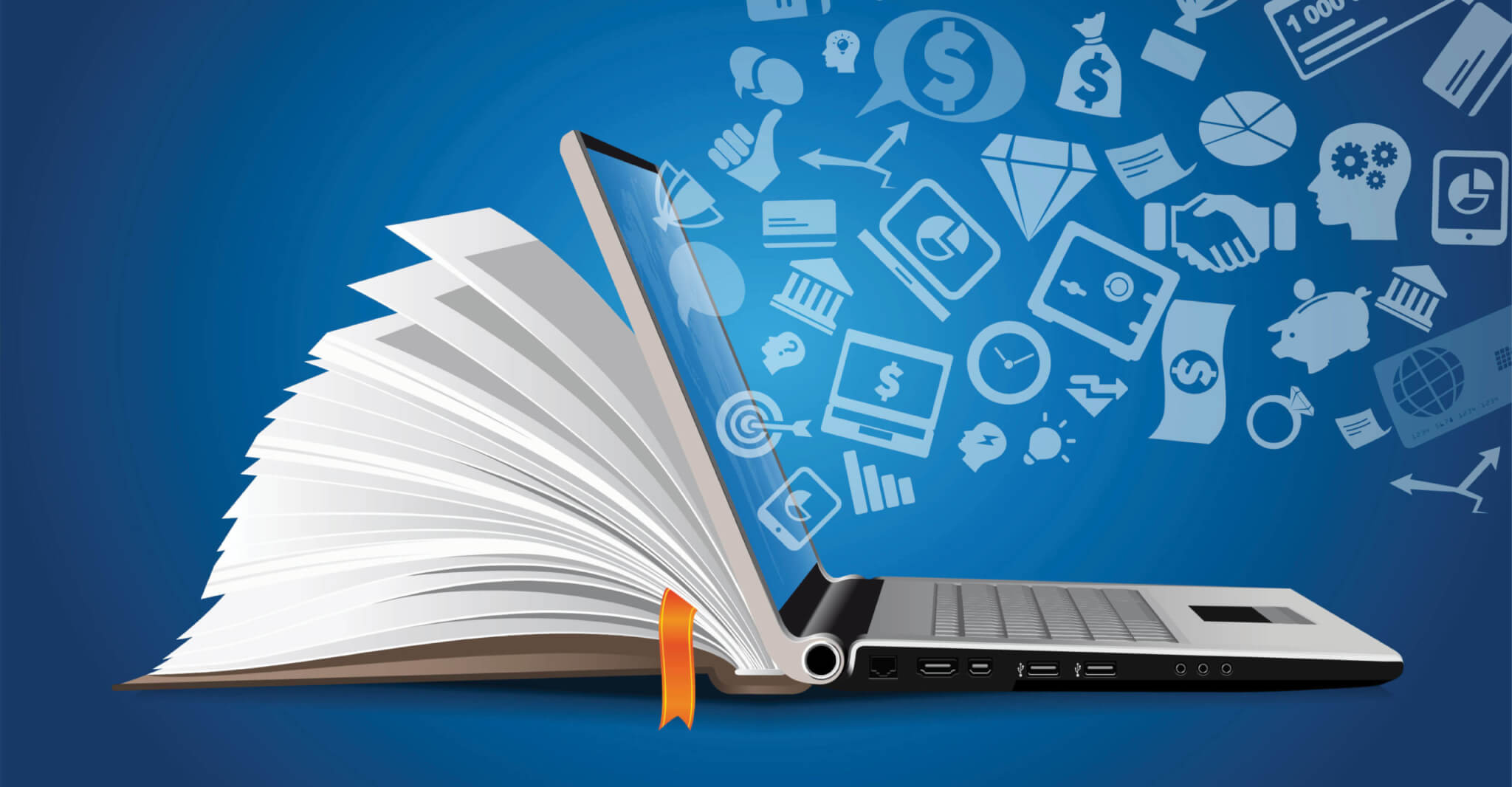 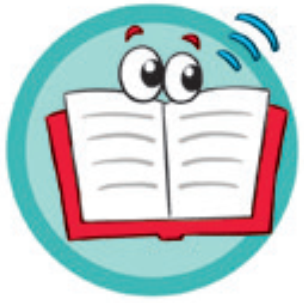 Trong lĩnh vực kinh tế:
Các giao dịch tăng lên nhanh chóng trong môi trường kĩ thuật số. Cả người tiêu dùng và nhà cung cấp hàng hoá, dịch vụ đều được hỗ trợ để đa dạng hoá hình thức giao dịch, giúp cho nền kinh tế trở nên năng động hơn, nền kinh tế nhờ đó được phát triển.
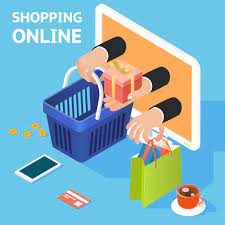 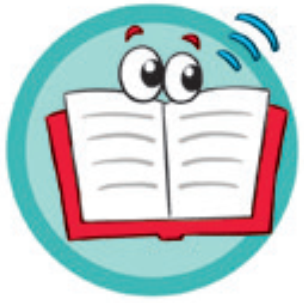 Trong lĩnh vực quốc phòng:
Những thiết bị bay thông minh có thể hỗ trợ quan sát vùng trời, vùng biển, lãnh thổ; những khí tài có tính tự động cao, nhanh và chính xác có thể giúp quân đội bảo vệ Tổ quốc, giữ gìn an ninh quốc phòng
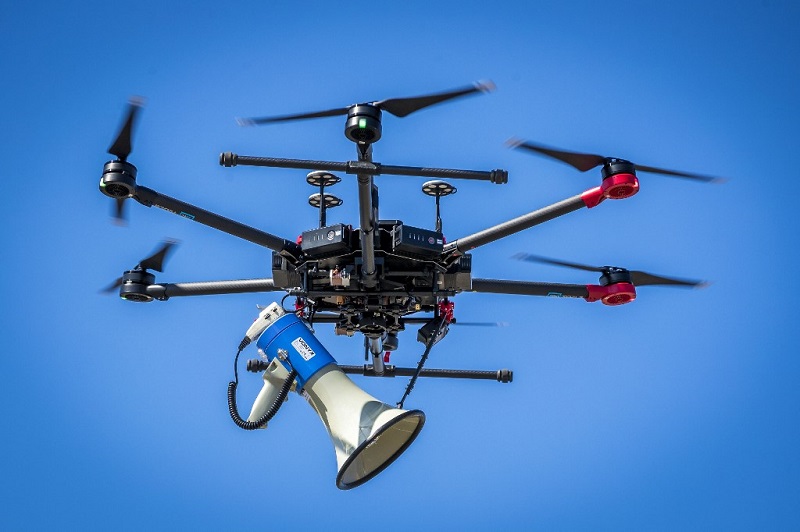 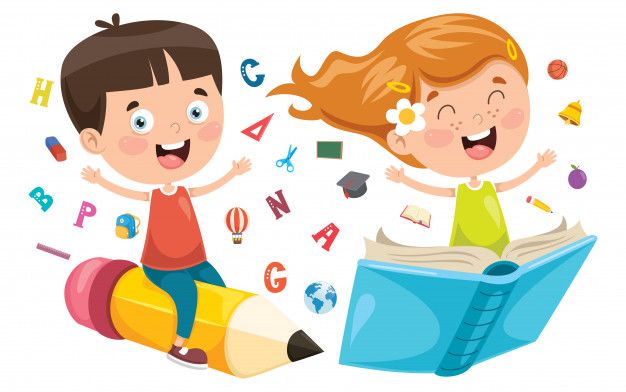 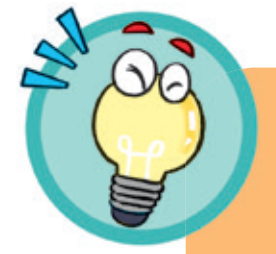 Thế giới đang biến đổi nhanh chóng và sâu sắc nhờ sự phát triển của công nghệ máy tính.
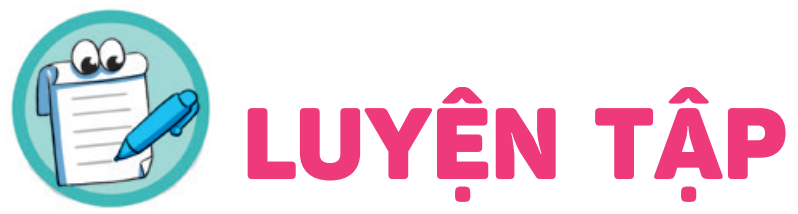 1.	Em hãy nêu một ví dụ cho thấy sự khác nhau rõ ràng trong hoạt động học tập khi chưa có và khi có các thiết bị công nghệ số hiện nay.
2.	Em hãy nêu ví dụ về một ứng dụng mà em cho là thông minh của những máy tính thế hệ mới.
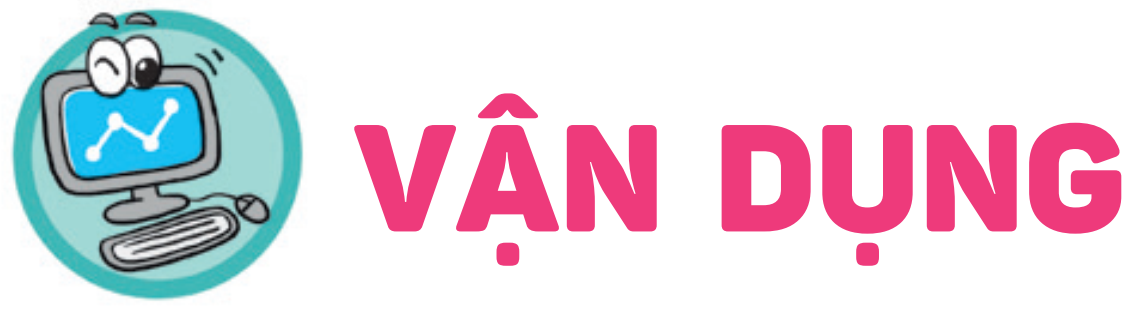 1.	Em hãy cho biết vào thời điểm đất nước ta hoàn toàn thống nhất năm 1975, những thế hệ máy tính điện tử nào đã xuất hiện ở nước ta?
2.	Em hãy đưa ra một dự báo về ứng dụng của máy tính trong tương lai. Hãy giải thích cơ sở của dự báo đó.